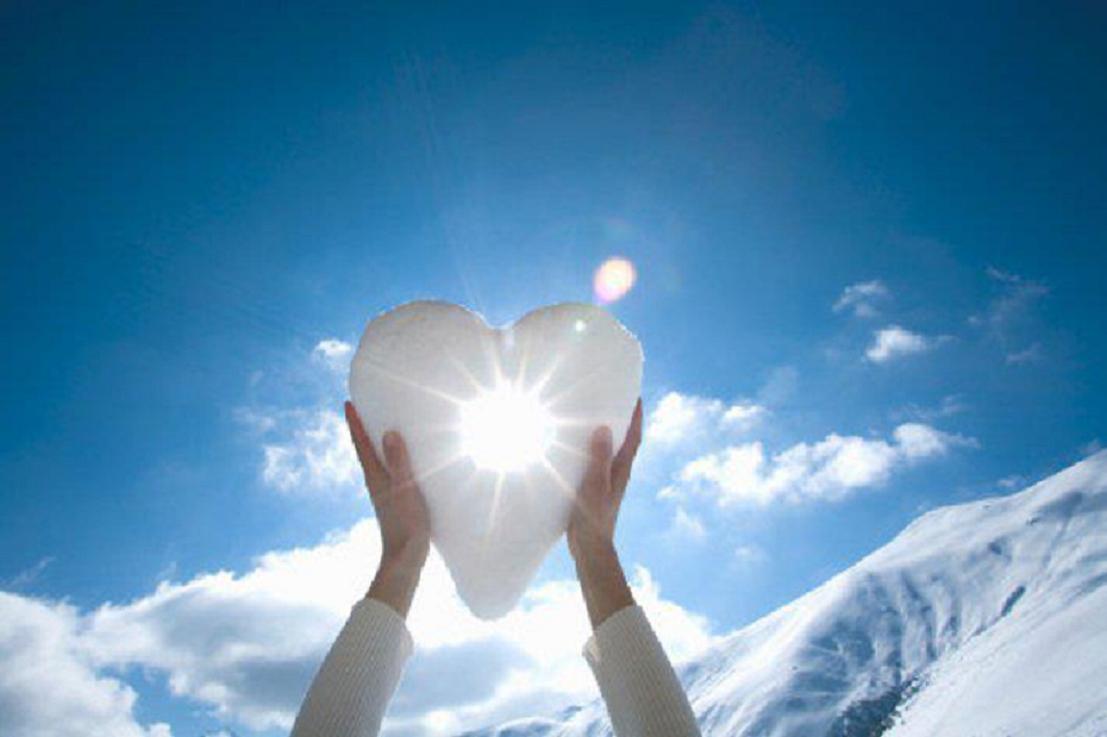 “Give Me Thy Heart”
Proverbs 23:26
Song #270
Proverbs 23:26
My son, give me your heart,And let your eyes observe my ways.
Giving our hearts in LOVE
verse 1 line 1-2a
“Give me thy heart,” says the Father above, No gift so precious to Him as our love…”
Giving our hearts in LOVE
Mark 12:30-31
30 and you shall love the Lord your God with all your heart, and with all your soul, and with all your mind, and with all your strength.’ 31 The second is this, ‘You shall love your neighbor as yourself.’ There is no other commandment greater than these.”
Vs. 33
and to love Him with all the heart and with all the understanding and with all the strength, and to love one’s neighbor as himself, is much more than all burnt offerings and sacrifices.”
Giving our hearts in LOVE
John 14:15
“If you love Me, keep My commandments.”
Rom. 8:27-28
27 Now He who searches the hearts knows what the mind of the Spirit is, because He makes intercession for the saints according to the will of God.  28 And we know that all things work together for good to those who love God, to those who are the called according to His purpose.
What happens to those who don’t give their hearts to God
John 5:42
But I know you, that you do not have the love of God in you.
vs. 38
But you do not have His word abiding in you, because whom He sent, Him you do not believe. 
vs. 40
But you are not willing to come to Me that you may have life.
What happens to those who don’t give their hearts to God
1 Cor. 16:22
If anyone does not love the Lord Jesus Christ, let him be accursed. O Lord, come!
KJV – “Anathema Maranatha”
Anathema – “a (religious) ban or excommunicated, accursed, anathema, curse, x great.” (Strongs)
Maranatha – “(meaning ‘our Lord has come’); i.e. an exclamation of the approaching divine judgment.”
Heb. 10:31
“It is a fearful thing to fall into the hands of the living God.”
What happens to those who don’t give their hearts to God
1 John 4:7-11
Beloved, let us love one another, for love is of God; and everyone who loves is born of God and knows God. 8 He who does not love does not know God, for God is love. 9 In this the love of God was manifested toward us, that God has sent His only begotten Son into the world, that we might live through Him. 10 In this is love, not that we loved God, but that He loved us and sent His Son to be the propitiation for our sins. 11 Beloved, if God so loved us, we also ought to love one another.
What happens to those who don’t give their hearts to God
1 John 4:19-5:2
We love Him because He first loved us. 20 If someone says, “I love God,” and hates his brother, he is a liar; for he who does not love his brother whom he has seen, how can he love God whom he has not seen? 21 And this commandment we have from Him: that he who loves God must love his brother also.  5 Whoever believes that Jesus is the Christ is born of God, and everyone who loves Him who begot also loves him who is begotten of Him. 2 By this we know that we love the children of God, when we love God and keep His commandments.
Giving our hearts in TRUST
Verse 1 line 2b-3
“Softly He whispers wherever thou art, Gratefully trust me, and give me thy heart.”
Giving our hearts in TRUST
Prov. 3:5-8
Trust in the Lord with all your heart, And lean not on your own understanding;  6 In all your ways  acknowledge Him, And He shall direct your paths. 7 Do not be wise in your own eyes;  Fear the Lord and depart from evil.  8 It will be health to your flesh, And strength to your bones.
Giving our hearts in TRUST
Psalm 25:1-5
To You, O Lord, I lift up my soul. 2 O my God, I trust in You; Let me not be ashamed; Let not my enemies triumph over me. 3 Indeed, let no one who waits on You be ashamed; Let those be ashamed who deal treacherously without cause.  4 Show me Your ways, O Lord; Teach me Your paths. 5 Lead me in Your truth and teach me, For You are the God of my salvation;On You I wait all the day.
Giving our hearts in TRUST
Psalm 37:3-6
Trust in the Lord, and do good; Dwell in the land, and feed on His faithfulness. 4 Delight yourself also in the Lord, And He shall give you the desires of your heart. 5 Commit your way to the Lord, Trust also in Him, And He shall bring it to pass. 6 He shall bring forth your righteousness as the light, And your justice as the noonday.
Vs. 39-40
But the salvation of the righteous is from the Lord; He is their strength in the time of trouble. 40 And the Lord shall help them and deliver them; He shall deliver them from the wicked, And save them, Because they trust in Him.
Giving our hearts in TRUST
Eph. 1:11-14
In Him also we have obtained an inheritance, being predestined according to the purpose of Him who works all things according to the counsel of His will, 12 that we who first trusted in Christ should be to the praise of His glory.  13 In Him you also trusted, after you heard the word of truth, the gospel of your salvation; in whom also, having believed, you were sealed with the Holy Spirit of promise, 14 who is the guarantee of our inheritance until the redemption of the purchased possession, to the praise of His glory.
Giving our hearts in REPENTANCE
Verse 2
“’Give me thy heart,’ says the Savior of men, Calling in mercy again and again; ‘Turn now from sin, and from evil depart, Have I not died for thee?  Give me thy heart.’”
Giving our hearts in REPENTANCE
Acts 2:36-37
“Therefore let all the house of Israel know assuredly that God has made this Jesus, whom you crucified, both Lord and Christ.”  37 Now when they heard this, they were cut to the heart, and said to Peter and the rest of the apostles, “Men and brethren, what shall we do?”
Giving our hearts in REPENTANCE
Acts 8:21-24
You have neither part nor portion in this matter, for your heart is not right in the sight of God. 22 Repent therefore of this your wickedness, and pray God if perhaps the thought of your heart may be forgiven you. 23 For I see that you are poisoned by bitterness and bound by iniquity.”  24 Then Simon answered and said, “Pray to the Lord for me, that none of the things which you have spoken may come upon me.”
Giving our hearts in REPENTANCE
9 Then Saul, still breathing threats and murder against the disciples of the Lord, went to the high priest 2 and asked letters from him to the synagogues of Damascus, so that if he found any who were of the Way, whether men or women, he might bring them bound to Jerusalem.  3 As he journeyed he came near Damascus, and suddenly a light shone around him from heaven. 4 Then he fell to the ground, and heard a voice saying to him, “Saul, Saul, why are you persecuting Me?”  5 And he said, “Who are You, Lord?”  Then the Lord said, “I am Jesus, whom you are persecuting. It is hard for you to kick against the goads.”  6 So he, trembling and astonished, said, “Lord, what do You want me to do?”  Then the Lord said to him, “Arise and go into the city, and you will be told what you must do.”
9 And he was three days without sight, and neither ate nor drank.

17 And Ananias went his way and entered the house; and laying his hands on him he said, “Brother Saul, the Lord Jesus, who appeared to you on the road as you came, has sent me that you may receive your sight and be filled with the Holy Spirit.” 18 Immediately there fell from his eyes something like scales, and he received his sight at once; and he arose and was baptized.   19 So when he had received food, he was strengthened. Then Saul spent some days with the disciples at Damascus.  20 Immediately he preached the Christ in the synagogues, that He is the Son of God.
Acts 9 – Saul of Tarsus
Giving our hearts in SUBMISSION
Verse 3 line 1-2a
“’Give me thy heart,’ says the Spirit divine, ‘All that thou hast to my keeping resign;”
Giving our hearts in SUBMISSION
James 4:6-10
But He gives more grace. Therefore He says: “God resists the proud, But gives grace to the humble.”  7 Therefore submit to God. Resist the devil and he will flee from you.8 Draw near to God and He will draw near to you. Cleanse your hands, you sinners; and purify your hearts, you double-minded. 9 Lament and mourn and weep! Let your laughter be turned to mourning and your joy to gloom. 10 Humble yourselves in the sight of the Lord, and He will lift you up.
Giving our hearts in SUBMISSION
Psalm 81:10-16
I am the Lord your God, Who brought you out of the land of Egypt; Open your mouth wide, and I will fill it.  11 “But My people would not heed My voice, And Israel would have none of Me.  12 So I gave them over to their own stubborn heart,  To walk in their own counsels.  13 “Oh, that My people would listen to Me, That Israel would walk in My ways!  14 I would soon subdue their enemies, And turn My hand against their adversaries.  15 The haters of the Lord would pretend submission to Him, But their fate would endure forever.  16 He would have fed them also with the finest of wheat; And with honey from the rock I would have satisfied you.”
Giving our hearts in SUBMISSION
Rom. 10:1-3
Brethren, my heart’s desire and prayer to God for Israel is that they may be saved. 2 For I bear them witness that they have a zeal for God, but not according to knowledge. 3 For they being ignorant of God’s righteousness, and seeking to establish their own righteousness, have not submitted to the righteousness of God.
Giving our hearts in SUBMISSION
1 Peter 5:5-7
5 Likewise you younger people, submit yourselves to your elders. Yes, all of you be submissive to one another, and be clothed with humility, for “God resists the proud, But gives grace to the humble.”  6 Therefore humble yourselves under the mighty hand of God, that He may exalt you in due time, 7 casting all your care upon Him, for He cares for you.
Giving our hearts TO RECEIVE
Verse 3 line 2b-3
“Grace more abounding is mine to impart, Make full surrender, and give me thy heart.”
Giving our hearts TO RECEIVE
James 1:21-25
Therefore lay aside all filthiness and overflow of wickedness, and receive with meekness the implanted word, which is able to save your souls.  22 But be doers of the word, and not hearers only, deceiving yourselves. 23 For if anyone is a hearer of the word and not a doer, he is like a man observing his natural face in a mirror; 24 for he observes himself, goes away, and immediately forgets what kind of man he was. 25 But he who looks into the perfect law of liberty and continues in it, and is not a forgetful hearer but a doer of the work, this one will be blessed in what he does.
Giving our hearts TO RECEIVE
Acts 2:38
38 Then Peter said to them, “Repent, and let every one of you be baptized in the name of Jesus Christ for the remission of sins; and you shall receive the gift of the Holy Spirit.
Revelation 2:10
“…Be faithful until death, and I will give you the crown of life.”
What’s it to me?
How is your heart?
Are you giving it to God EVERY DAY of your life?
Matt. 11:28-30
Come to Me, all you who labor and are heavy laden, and I will give you rest. 29 Take My yoke upon you and learn from Me, for I am gentle and lowly in heart, and you will find rest for your souls. 30 For My yoke is easy and My burden is light.”
The Steps to Salvation			  Hear – Romans 10:17 “So then faith comes by hearing and 		hearing by the word of God.”                             Believe – Mark 16:16 “He who believes and is baptized will 		be saved; but he who does not believe will be 		condemned.”                                                      Repent – Acts 26:20 “…that they should repent, turn to 		God, and 	do works befitting repentance.                Confess – Matthew 10:32 “Therefore whoever confesses 		Me before men, him I will also confess before 		My Father who is in heaven.	                                                 Be Baptized – Acts 2:38 “…repent, and let every one of 		you be baptized in the name of Jesus Christ 		for the remission of sins; and you shall receive 		the gift of the Holy Spirit.”                                                                Remain Faithful – Revelation 2:10 “…Be faithful until 		death, and 	I will give you the crown of life.”